АЛГЕБРА
8 класс
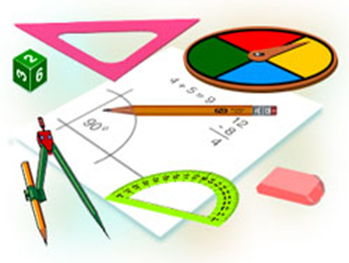 ТЕМА: 
РЕШЕНИЕ ЗАДАЧ
(2 часть)
ПРОВЕРКА САМОСТОЯТЕЛЬНОЙ РАБОТЫ
РЕШЕНИЕ ЗАДАЧ
Задание 1. При измерении длины коконов получили следующие результаты (в сантиметрах): 
3,40; 3,34; 3,24; 3,40; 3,62; 3,45; 3,43; 3,35; 3,50; 3,56. 
Постройте вариационный ряд для этих значений. 

Решение. 
3,24; 3,34; 3,35; 3,40; 3,40; 3,43; 3,45; 3,50; 3,56; 3,62.
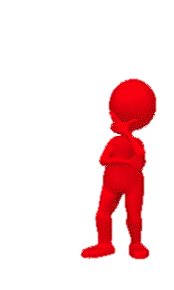 РЕШЕНИЕ ЗАДАЧ
РЕШЕНИЕ ЗАДАЧ
РЕШЕНИЕ ЗАДАЧ
Решение. 


2) Полигон частот.
РЕШЕНИЕ ЗАДАЧ
Решение. 


3) Полигон относительных частот.
РЕШЕНИЕ ЗАДАЧ
Найдите среднее арифметическое чисел
6
?
10
15
9
РЕШЕНИЕ ЗАДАЧ
Найдите среднее арифметическое чисел
26
?
28
28
30
СРЕДНЯЯ ВЕЛИЧИНА. МОДА. МЕДИАНА.
Найдите моду ряда чисел:
а) 5,12,38,5,76,12,67,5,38.
Решение:
Мода -5.
б) -7;-8;-11;0;-7;-11.
Решение:
Мода - -7;-11.
РЕШЕНИЕ ЗАДАЧ
Найдите для данного ряда чисел
3,   24,  6,   7
?
?
?
РЕШЕНИЕ ЗАДАЧ
Найдите для данного ряда чисел
5,   14,   20,   5
?
?
?
ЗАДАНИЕ ДЛЯ САМОСТОЯТЕЛЬНОГО РЕШЕНИЯ
Выполнить письменно задание № 481
на странице 199
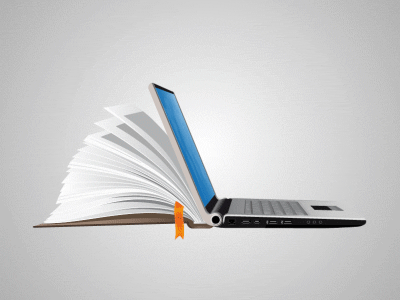